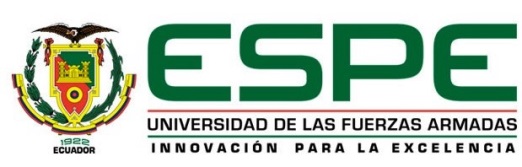 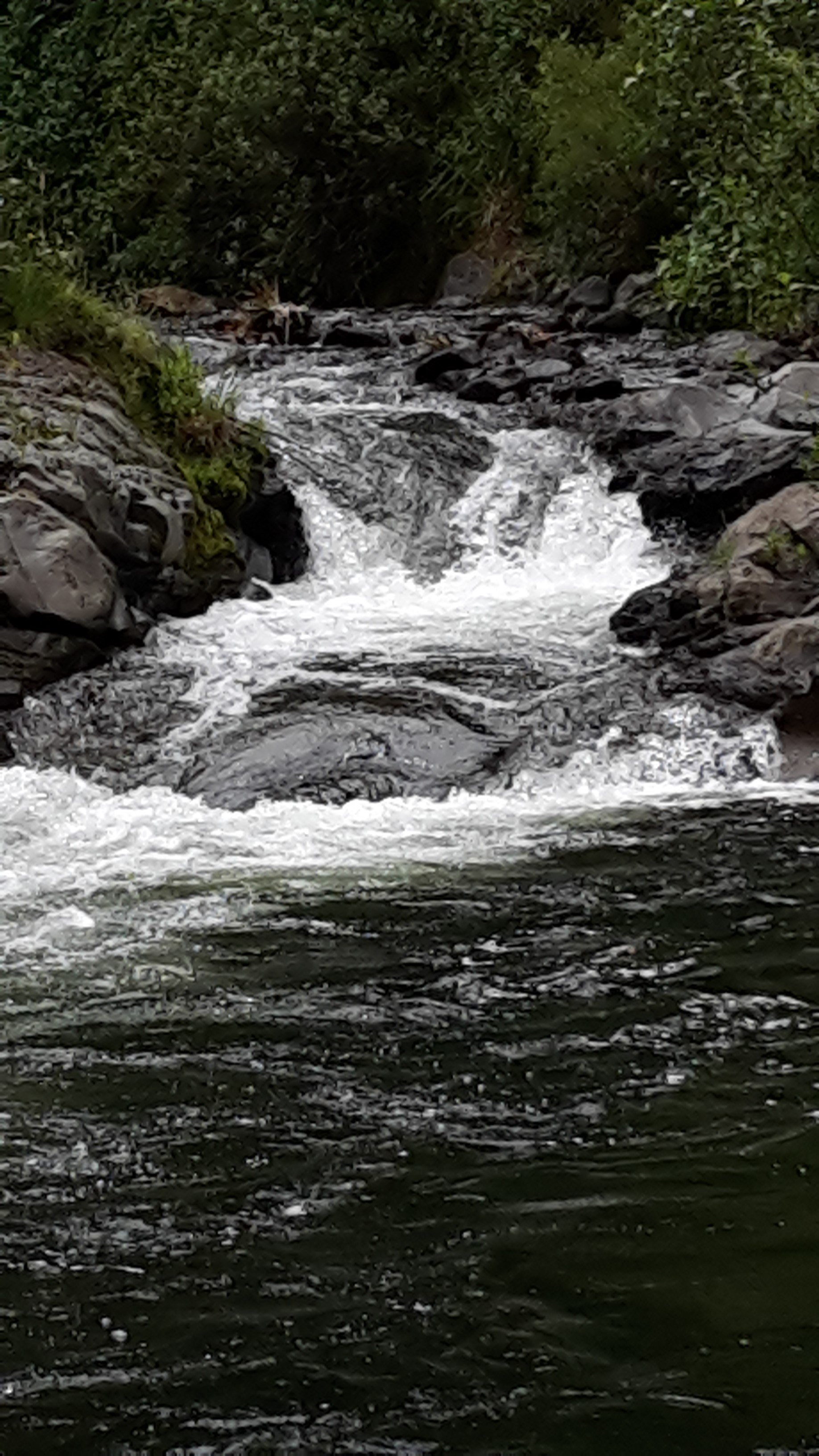 INGENIERÍA EN ADMINISTRACIÓN TURÍSTICA Y HOTELERA
MODELO DE GESTIÓN TURISMO COMUNITARIOCOMO ALTERNATIVA DE DESARROLLO PARA LA PARROQUIA DE COTOGCHOA, CANTÓN RUMIÑAHUI, PROVINCIA DE PICHINCHA.
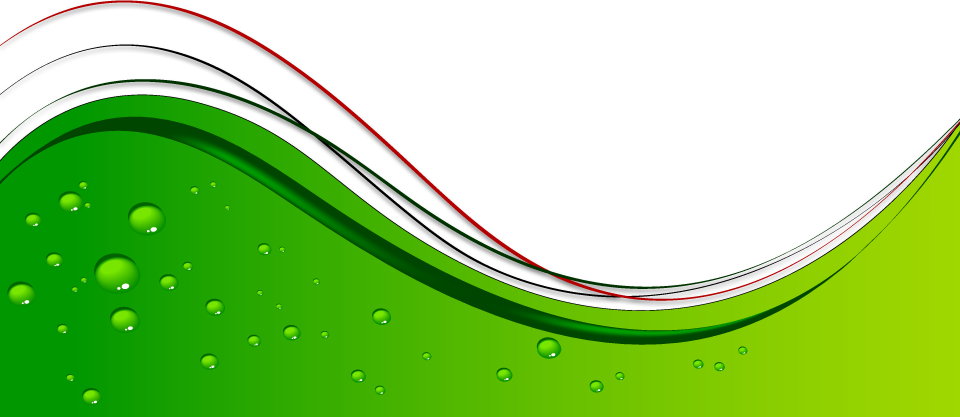 Beatriz León
DIRECTOR: Ing. Gustavo Paladines

2016
Desarrollo de la Presentación
Objetivos
Planteamiento del problema
Objetivos
Diagnóstico Situacional
Macroambiente
Microambiente
FODA

Estudio del Mercado
Análisis de la Oferta
Análisis de la Demanda
Propuesta
Ciclo del Modelo de Gestión
Diagnóstico
Planificación
Diseño
Evaluación
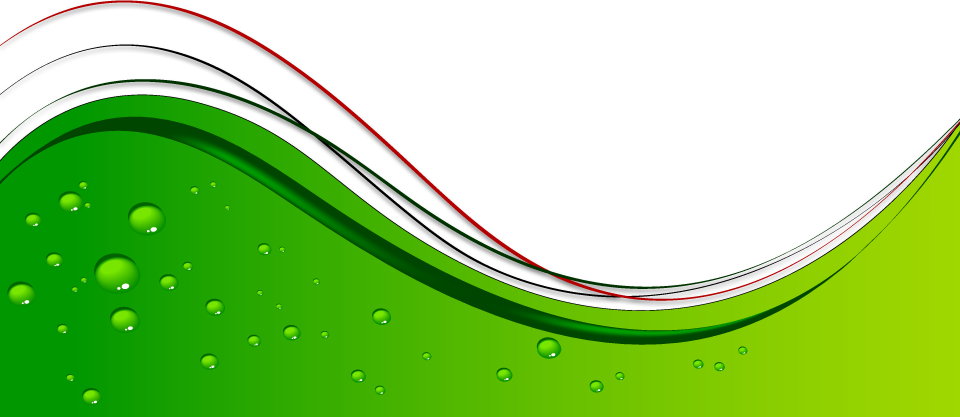 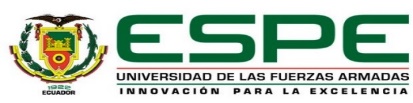 Desarrollo de la Presentación
Fase de Diagnóstico
Inventario Turístico
Fase de Planificación
Capacitaciones
Fase de Diseño
Marca Turística
Señalética y Señalización
Paquetes Turísticos
Relaciones Públicas
Fase de Evaluación
Encuesta
Entrevista
Conclusiones
Recomendaciones
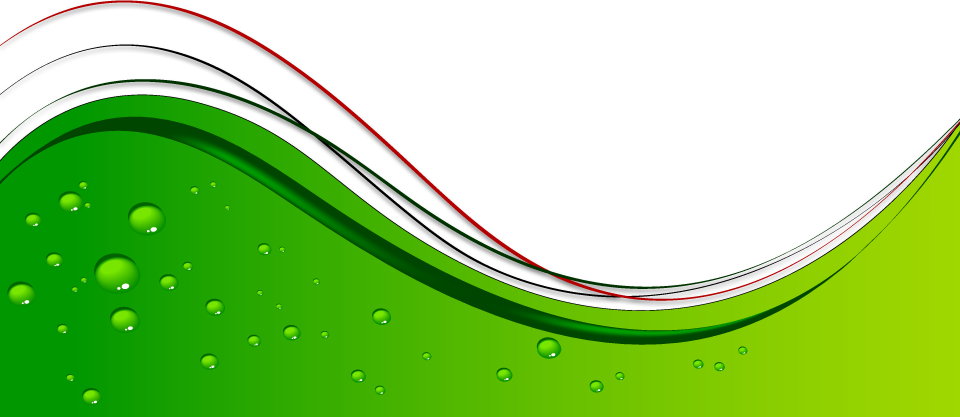 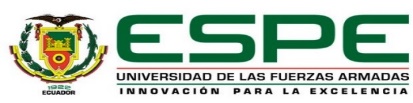 Planteamiento del Problema
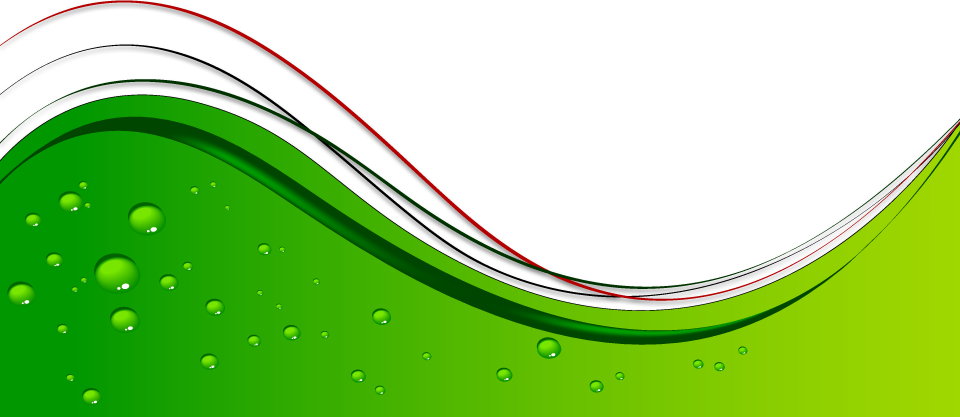 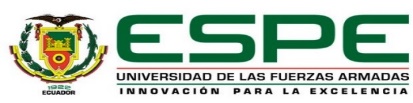 [Speaker Notes: Solo mencionar]
OBJETIVO GENERAL
Proponer un Modelo de  Gestión Turismo Comunitario como alternativa de desarrollo para la parroquia de Cotogchoa, tomando en cuenta diferentes actores sociales y las condiciones de la comunidad local.
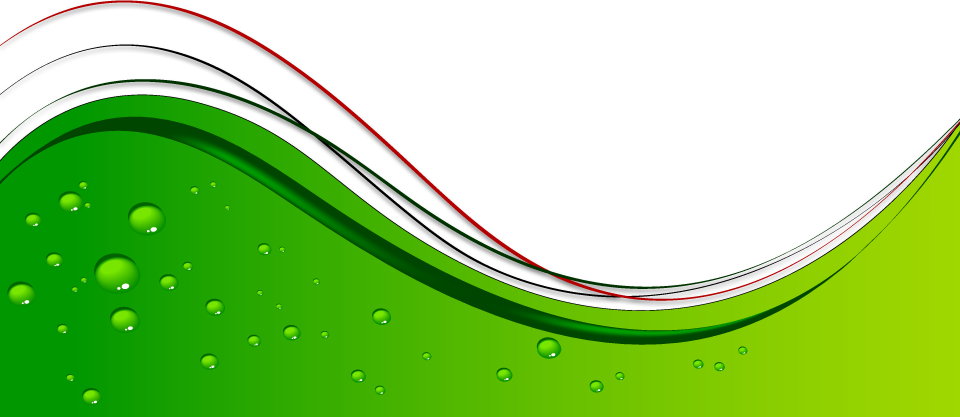 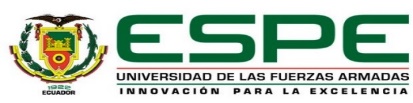 OBJETIVOS ESPECÍFICOS
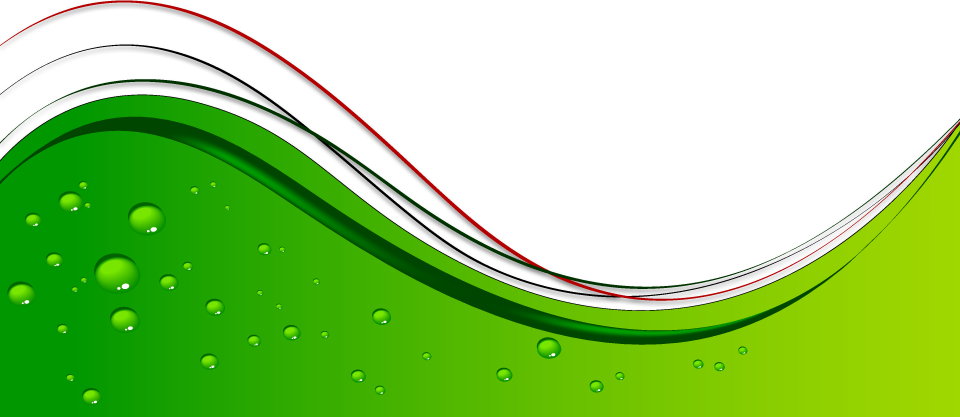 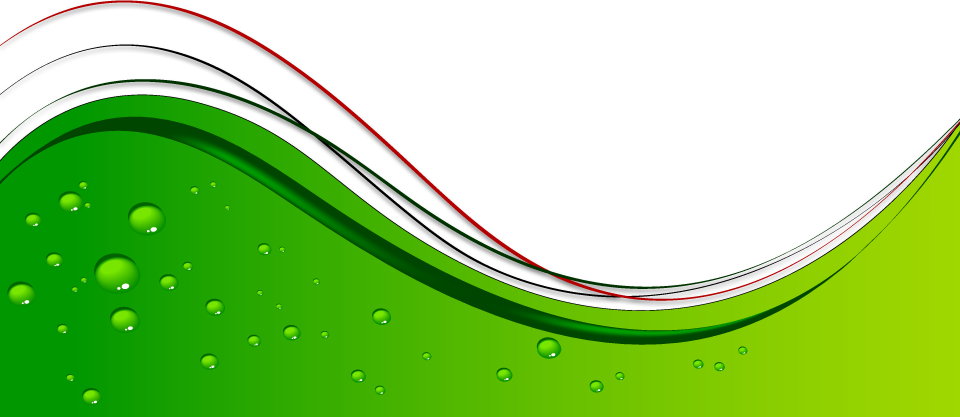 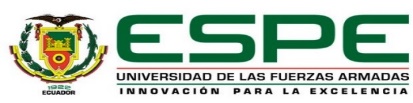 Diagnóstico Situacional
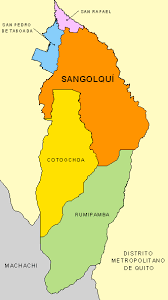 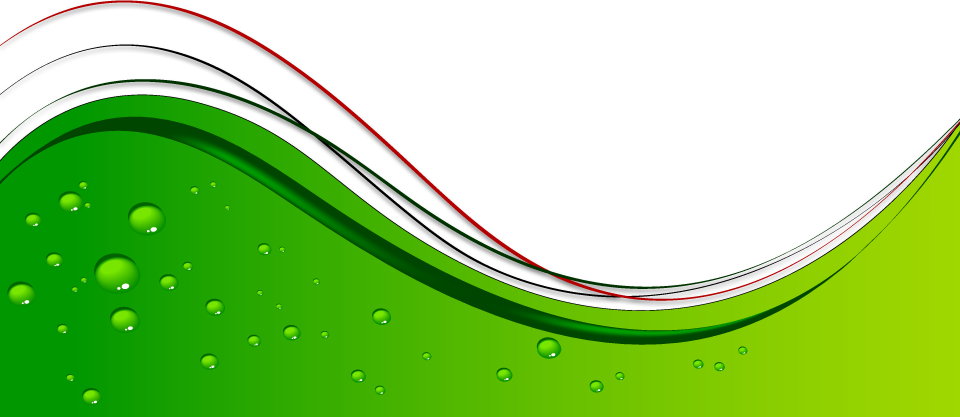 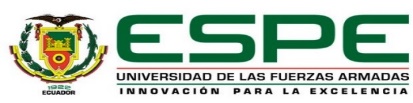 FODA
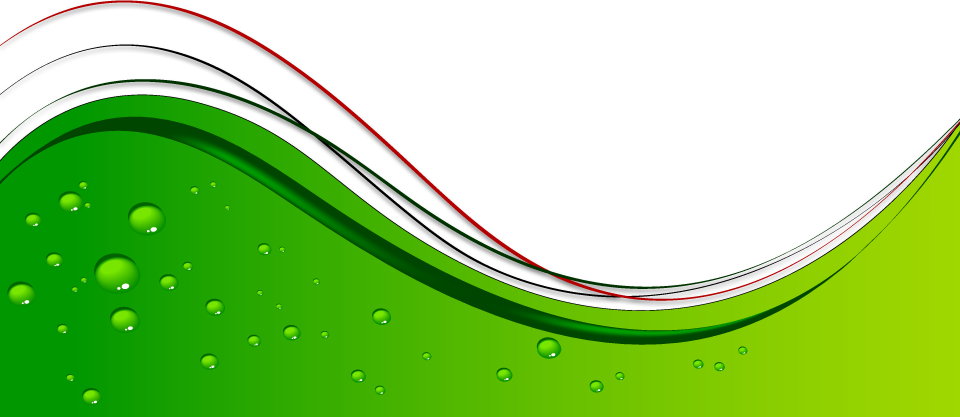 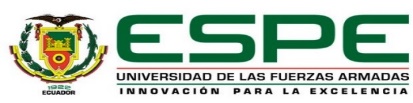 Estudio de Mercado
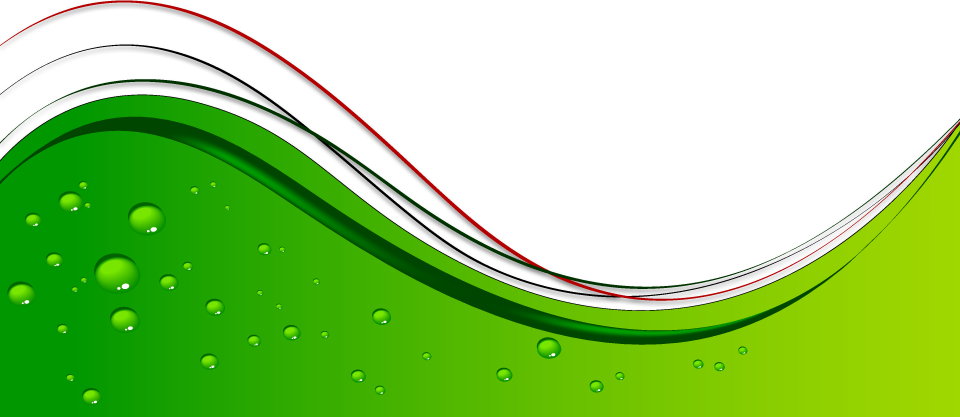 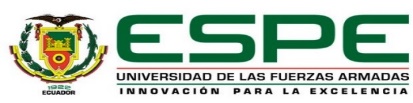 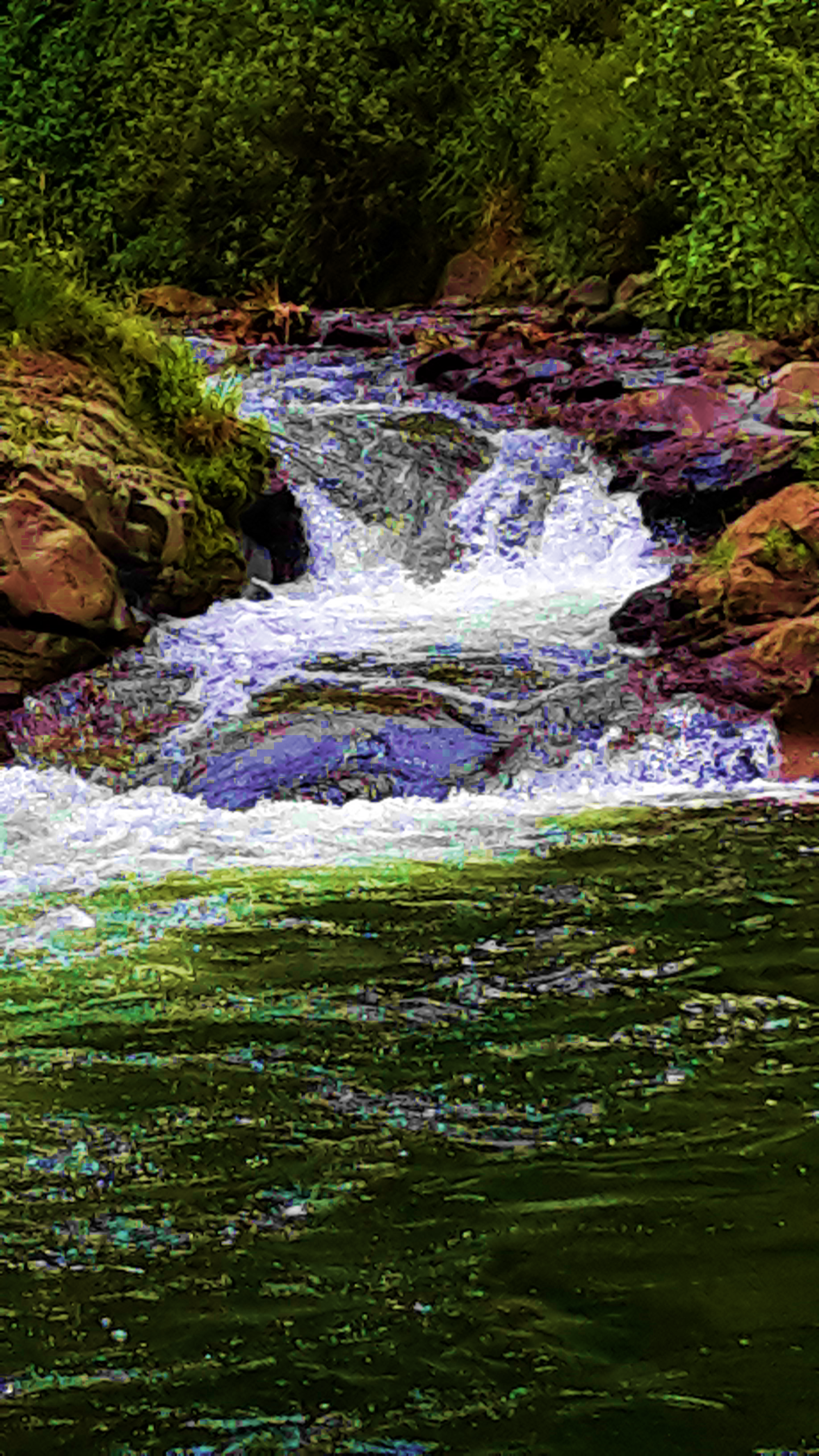 PROPUESTA
Modelo de Gestión Turismo Comunitario como alternativa de desarrollo para la parroquia de Cotogchoa.
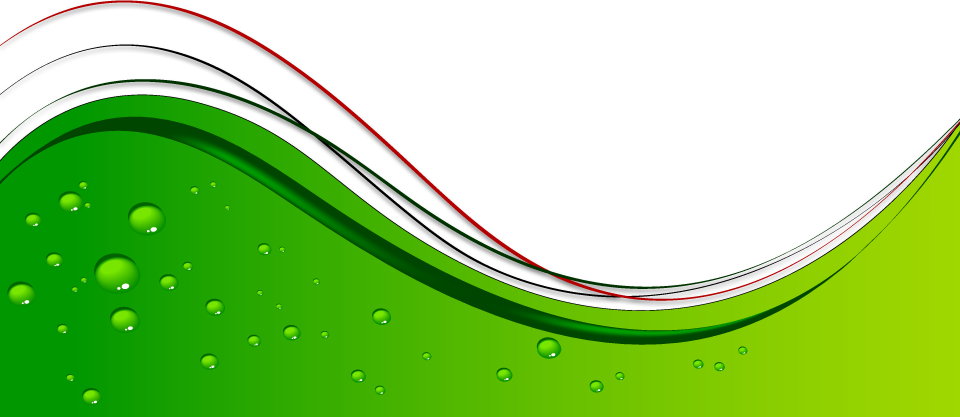 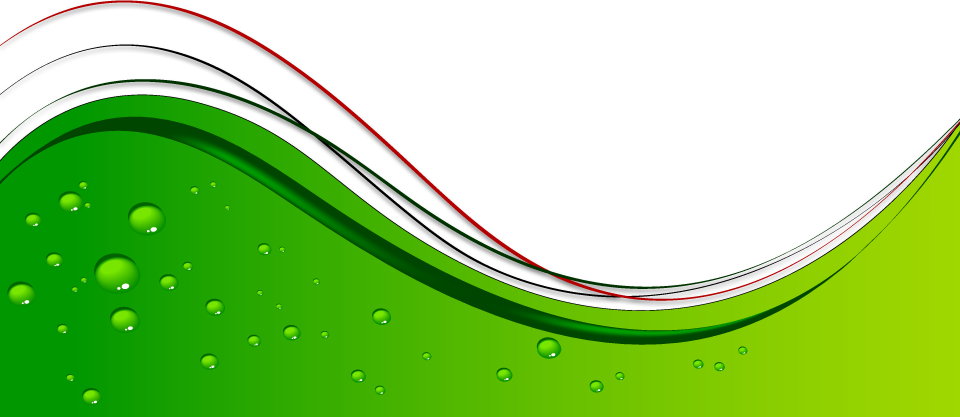 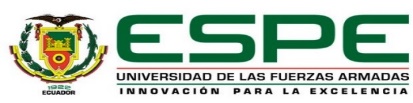 Modelo de Gestión
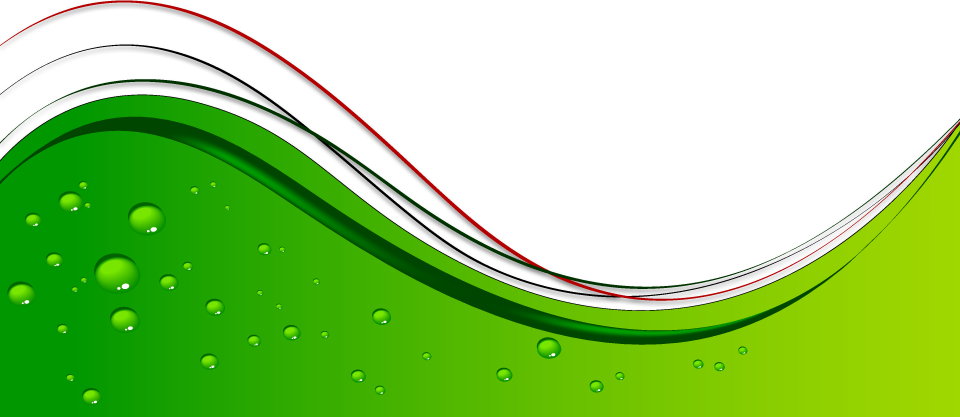 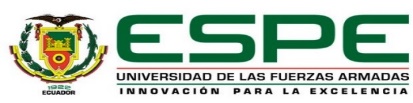 Gestionar
Para ofrecer en el mercado
Beneficio para la población de un lugar.
MODELO DE GESTIÓN EN TURISMO
Innovar un servicio o producto
Objetivos planteados
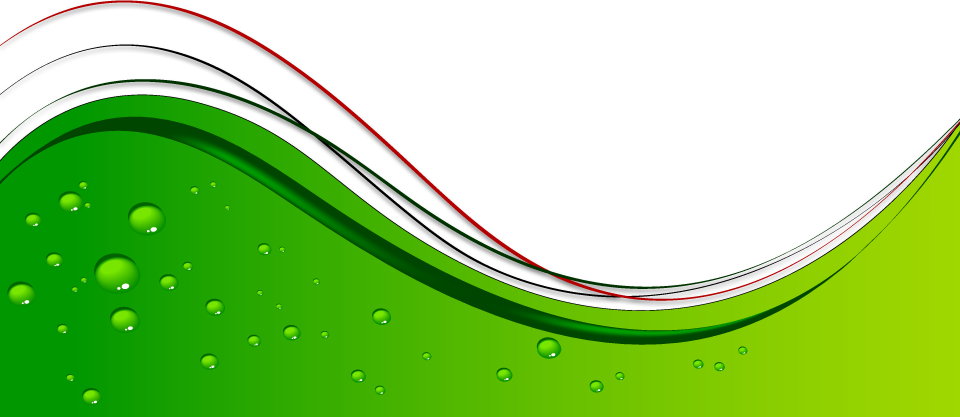 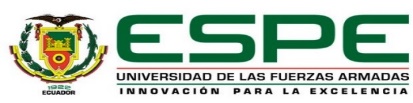 ORIENTACIÓN A LOS RESULTADOS Y AGILIDAD DE RESPUESTAS
PARTICIPACIÓN Y DESARROLLO A LA COMUNIDAD
CLIENTES/TURISTA
SATISFACCIÓN
REQUERIMIENTO
CLIENTES/TURISTA
ENFOQUE AL CLIENTE
GESTIÓN DE INNOVACIÓN
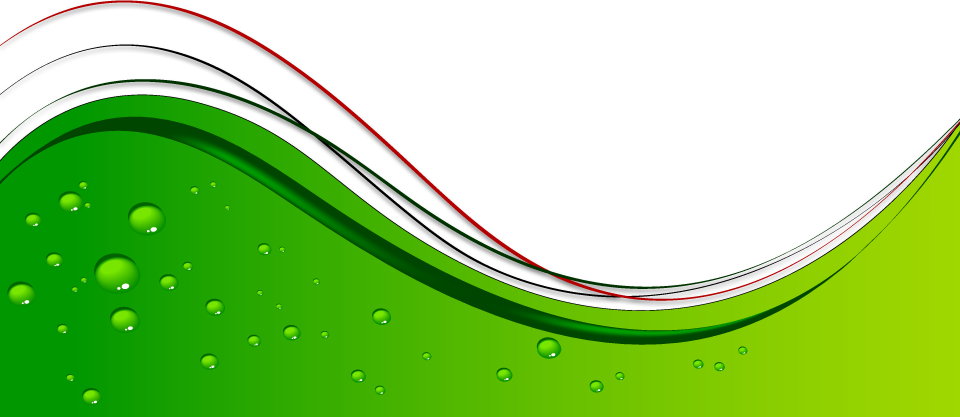 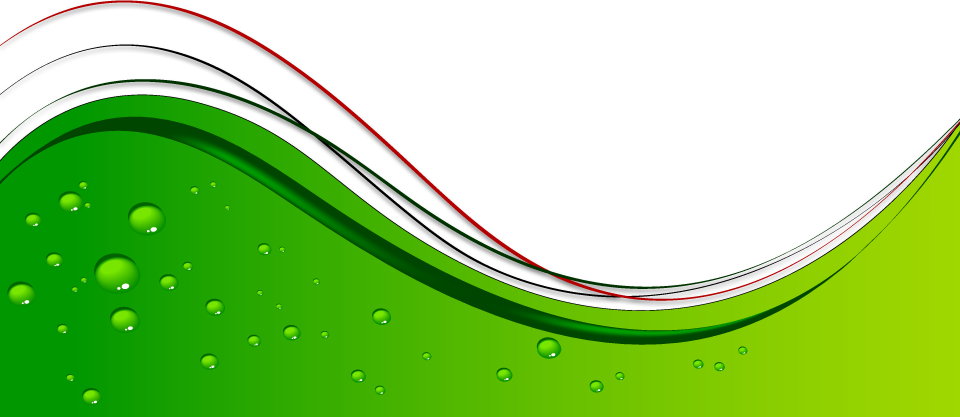 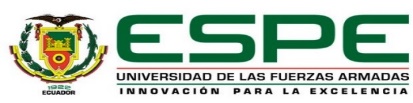 FASE DE DIAGNÓSTICO
Inventario de Atractivos Turísticos
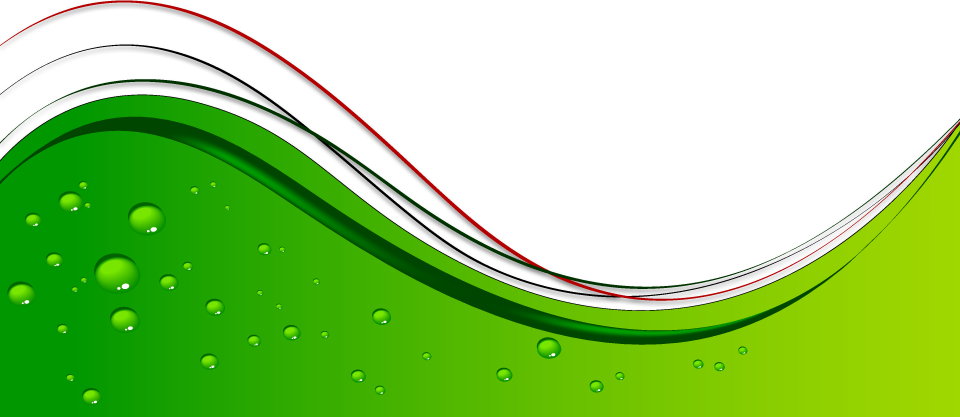 FASE DE PLANIFICACIÓN
CAPACITACIONES
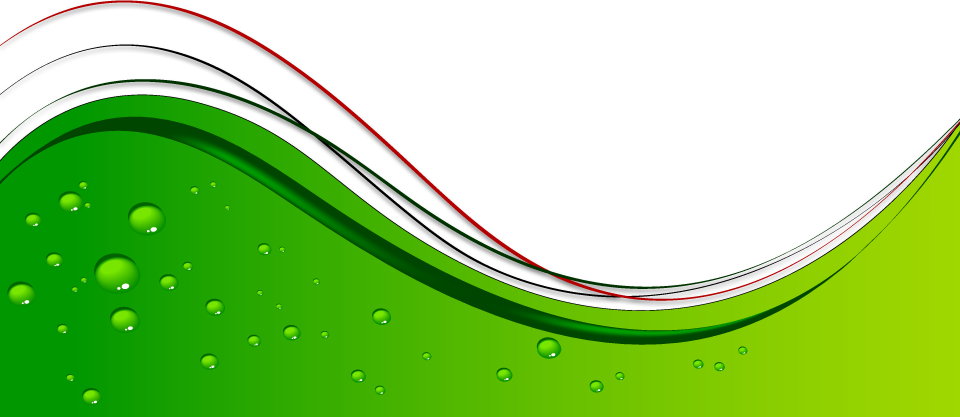 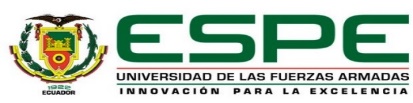 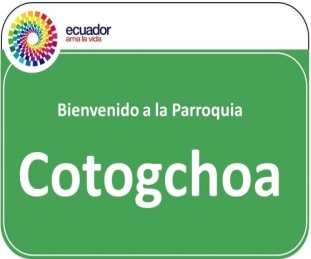 FASE DE DISEÑO
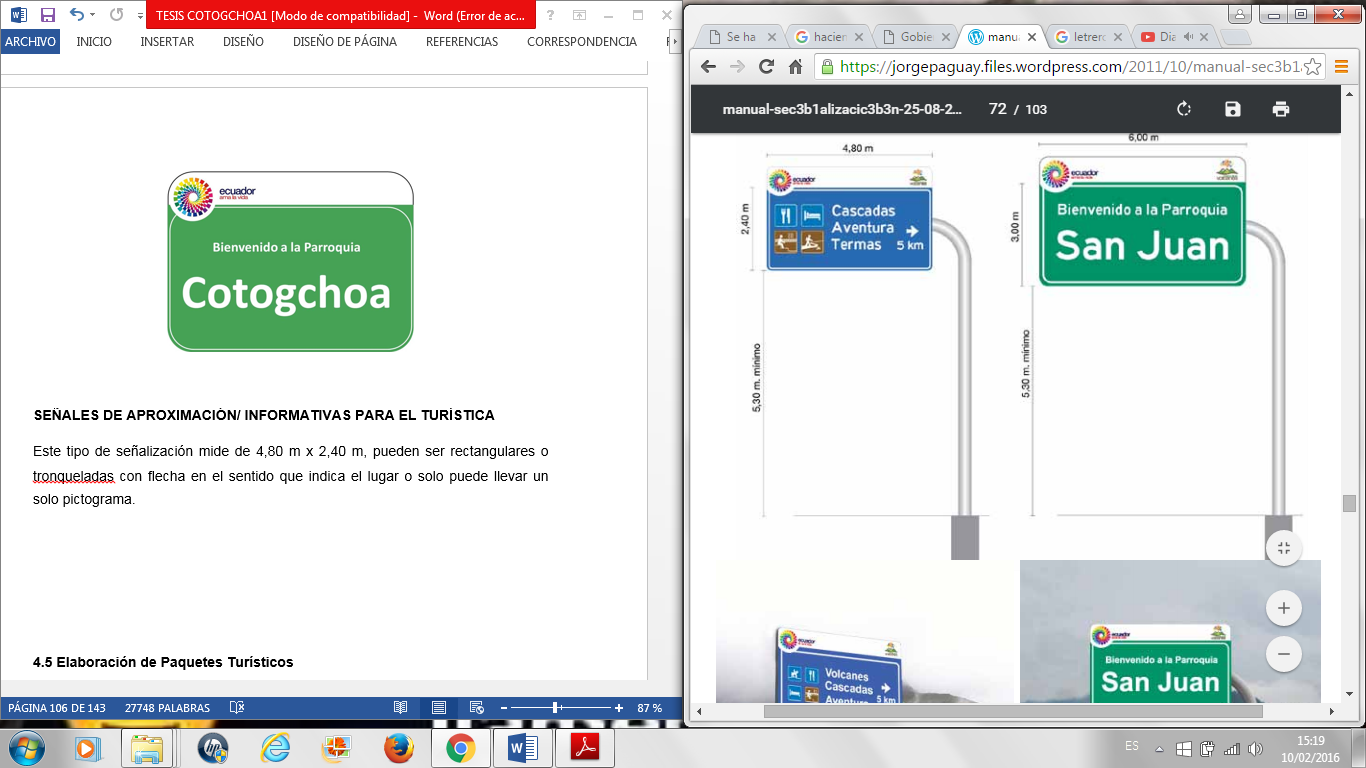 IMPLEMENTACIÓN DE SEÑALÉTICA Y SEÑALIZACIÓN
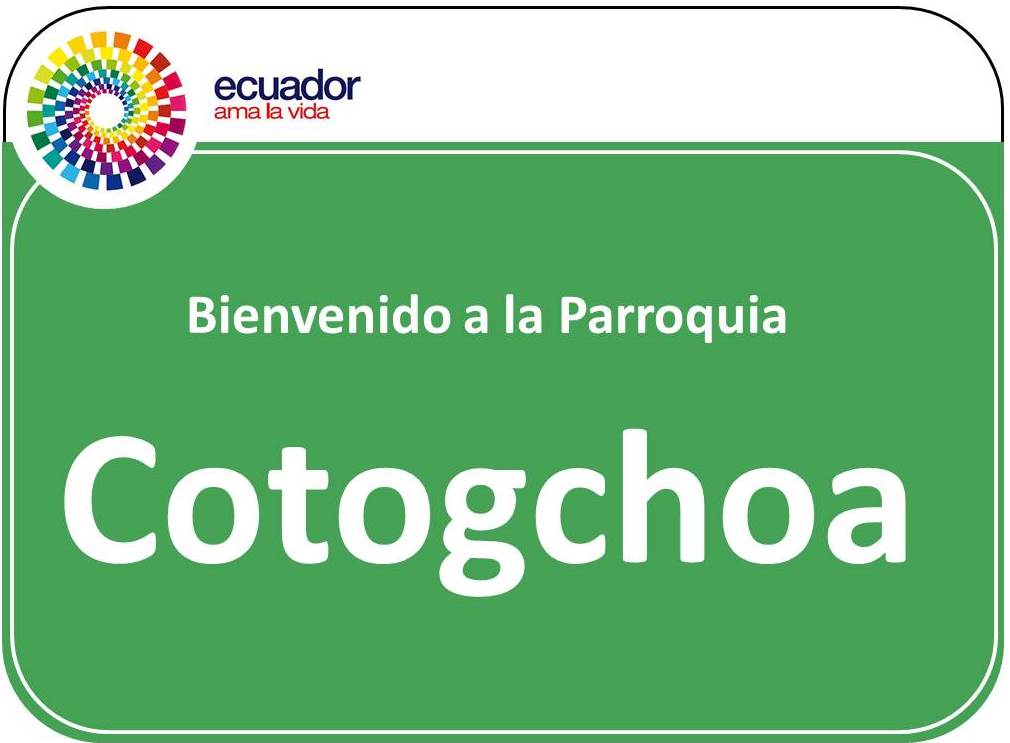 3,00 m
3,00 m
6,00 m
5,30 m
6,00 m
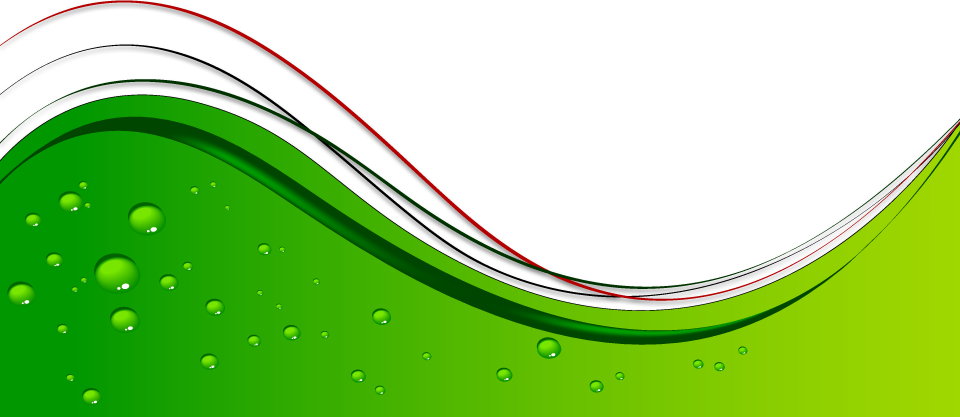 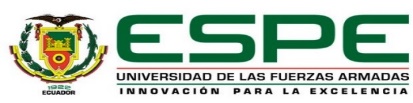 Aplicación
SEÑALES INFORMATIVAS
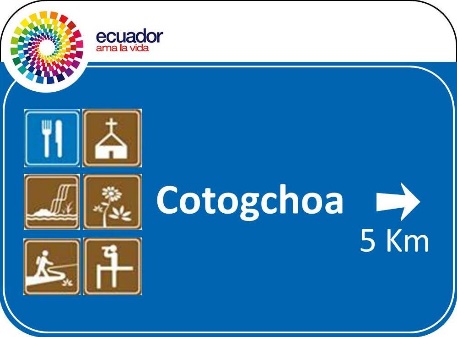 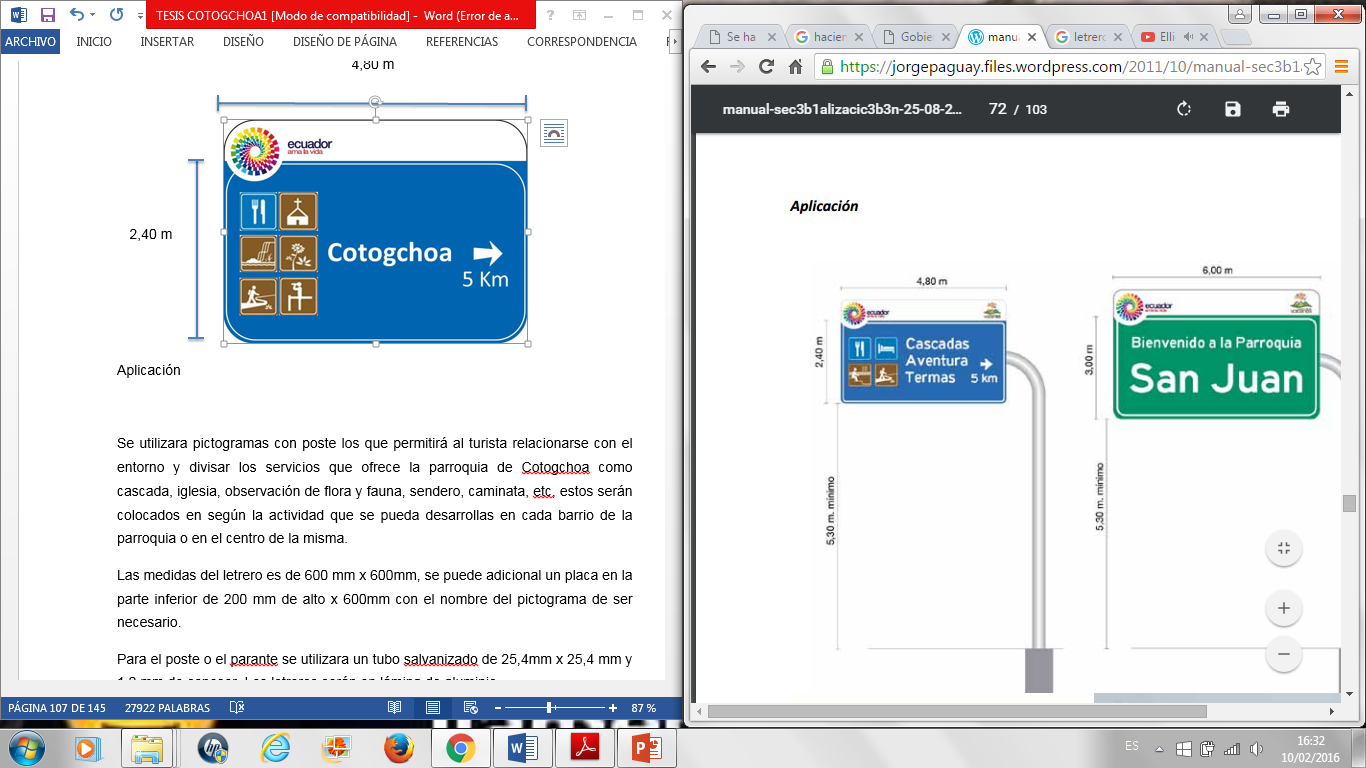 4,80 m
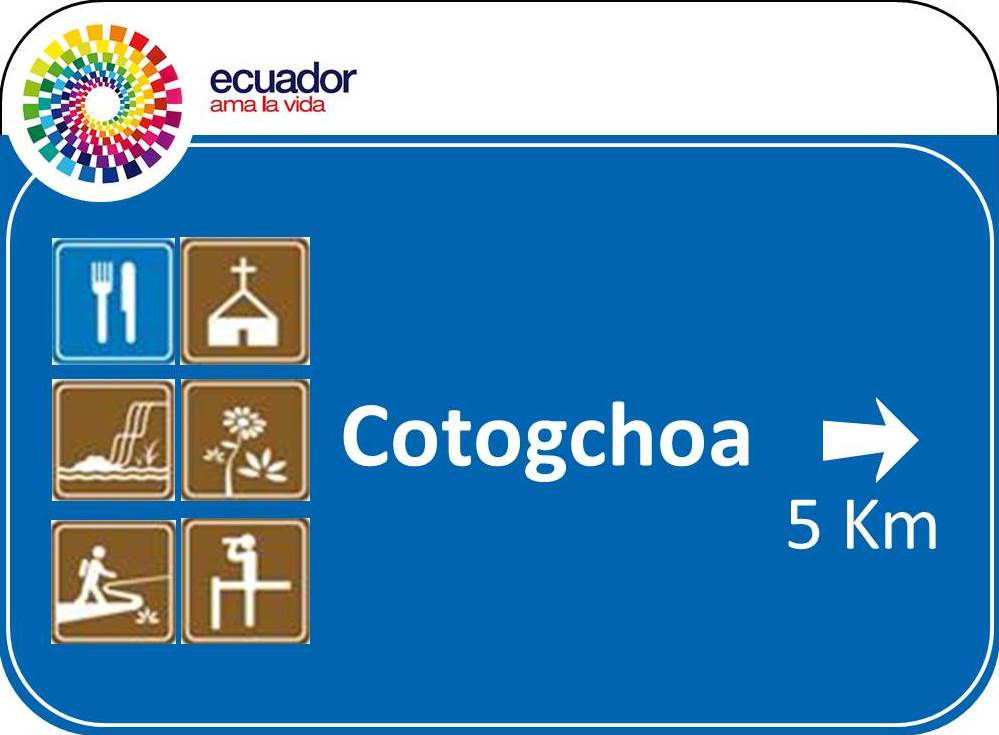 4,80 m
2,40 m
2,40 m
5,30 m
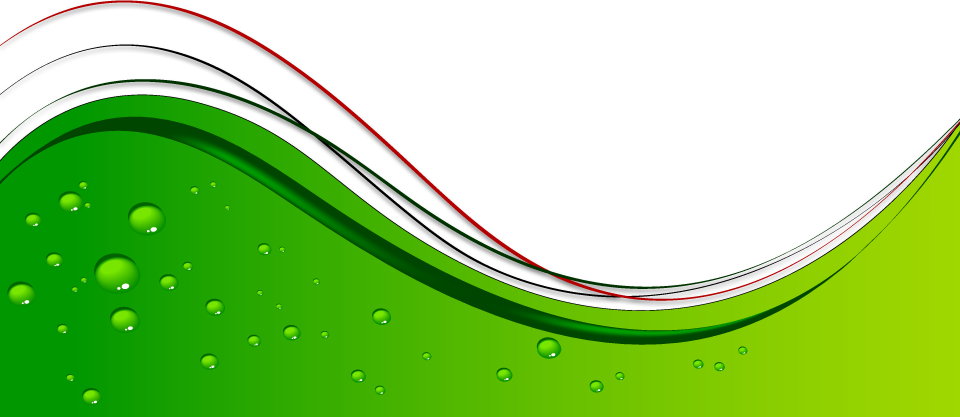 SEÑALÉTICA
600 mm
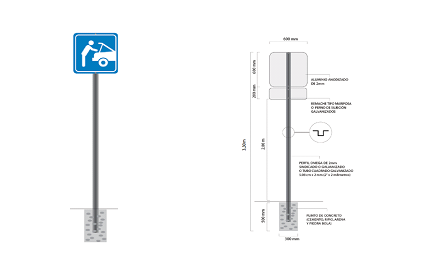 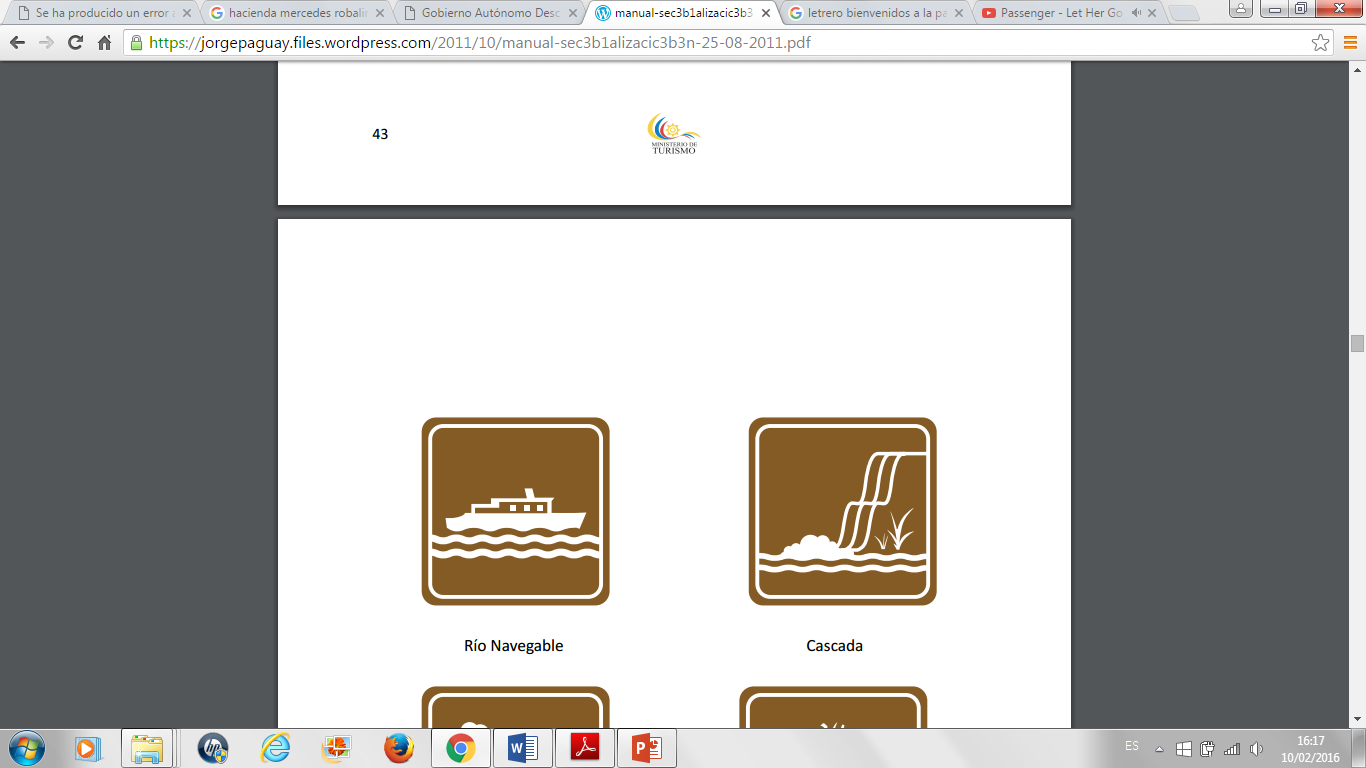 600 mm
25.4 mm
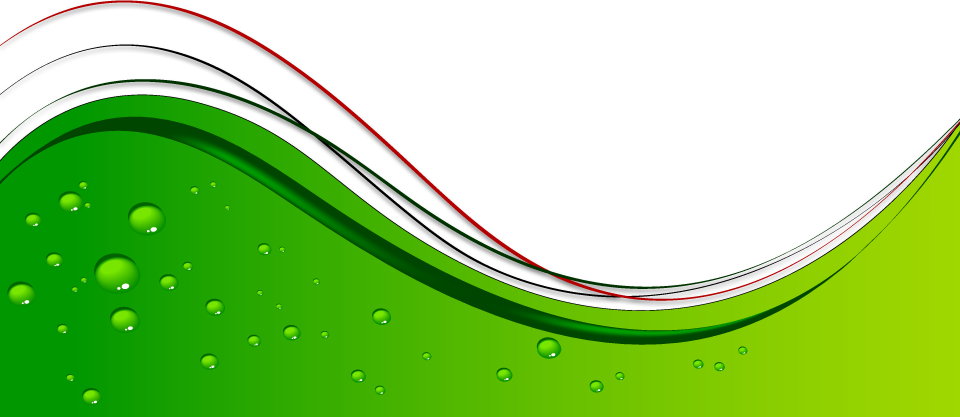 TOTEMS
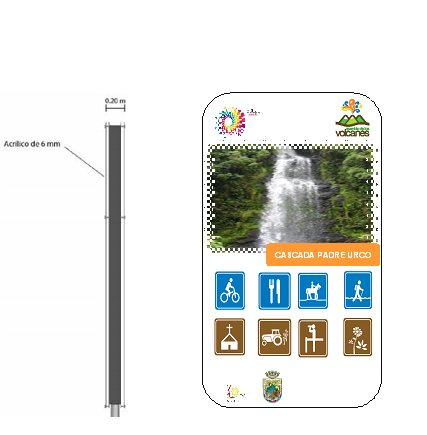 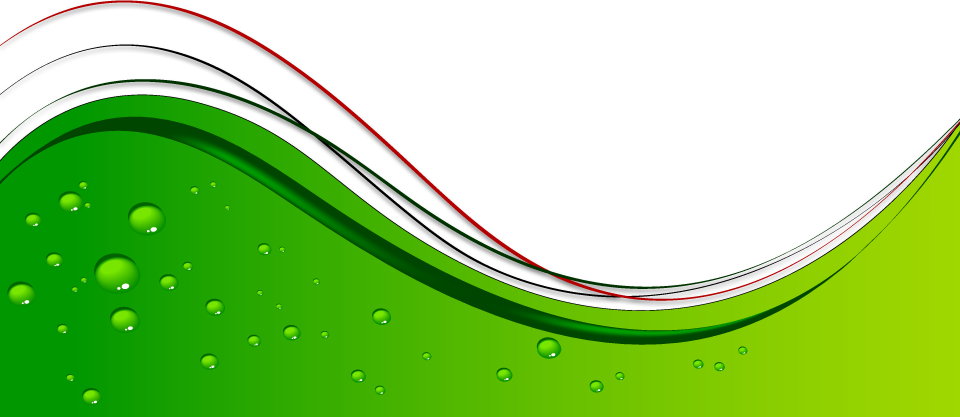 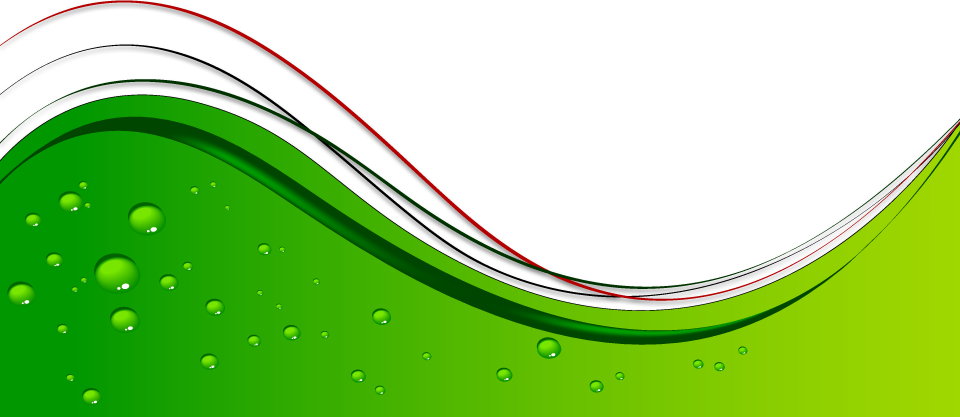 $152
PAQUETES TURÍSTICOS
“Naturaleza y Diversión”
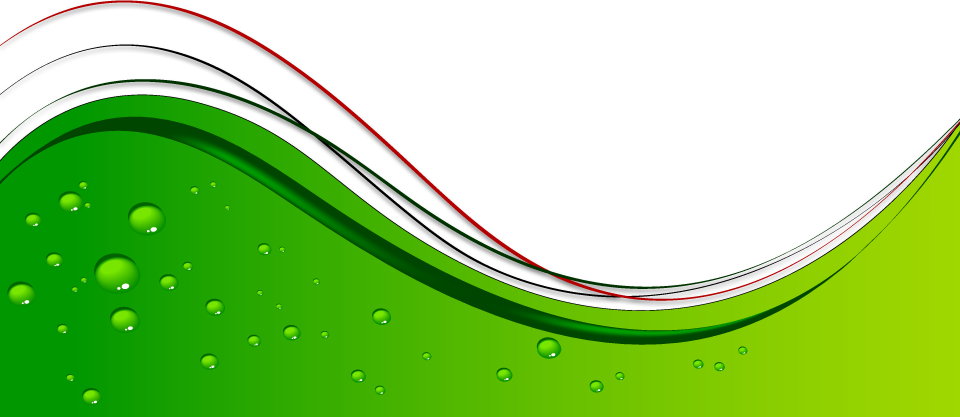 “AVENTURA SOBRE LAS MONTAÑAS”
$492
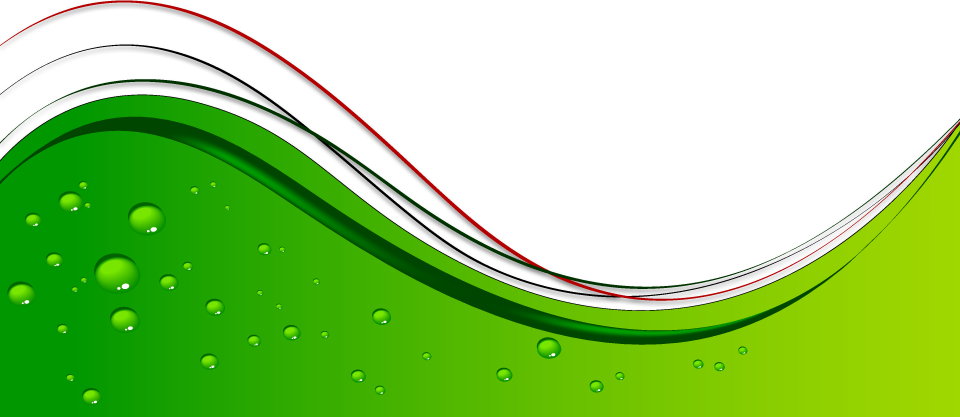 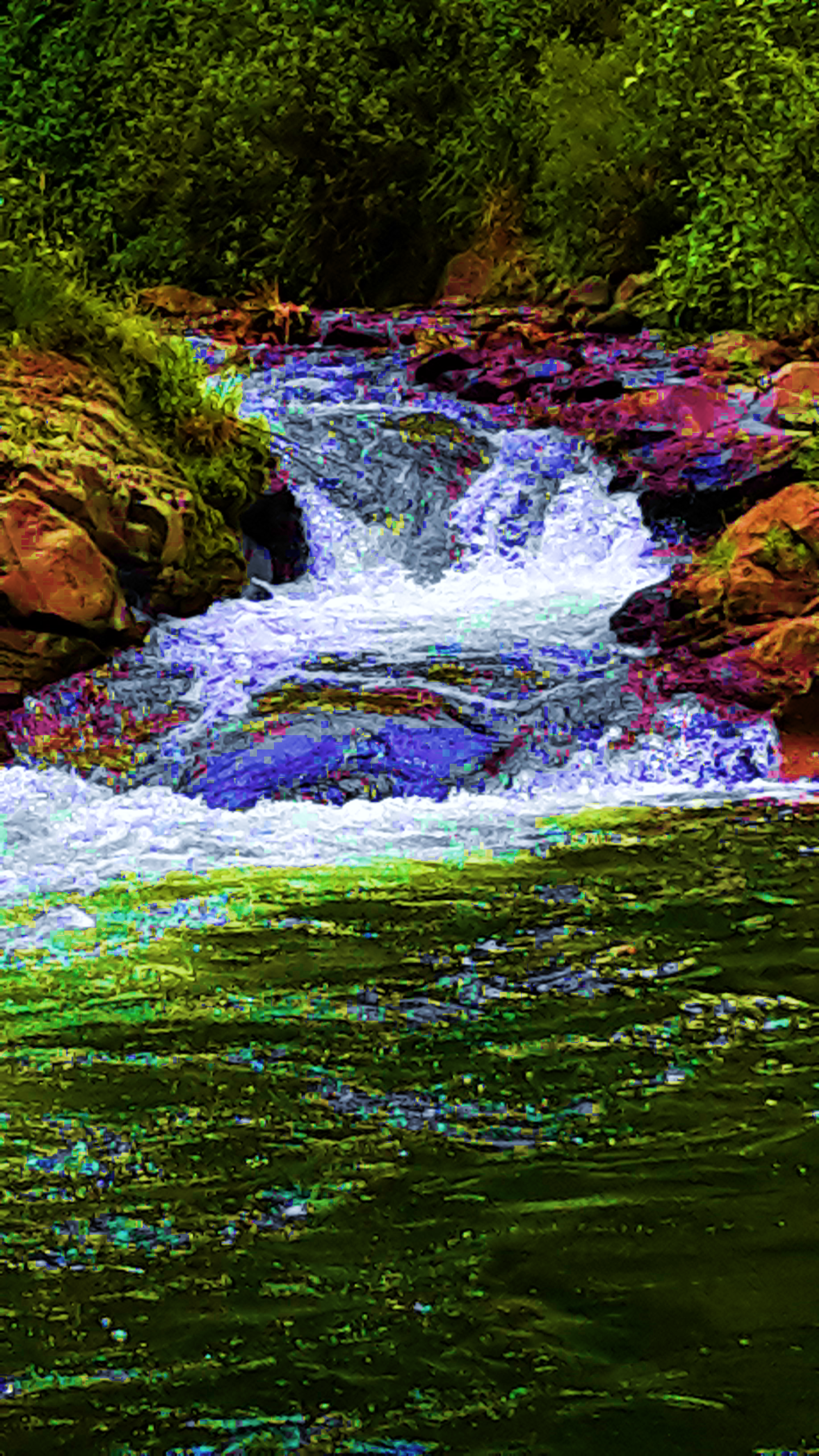 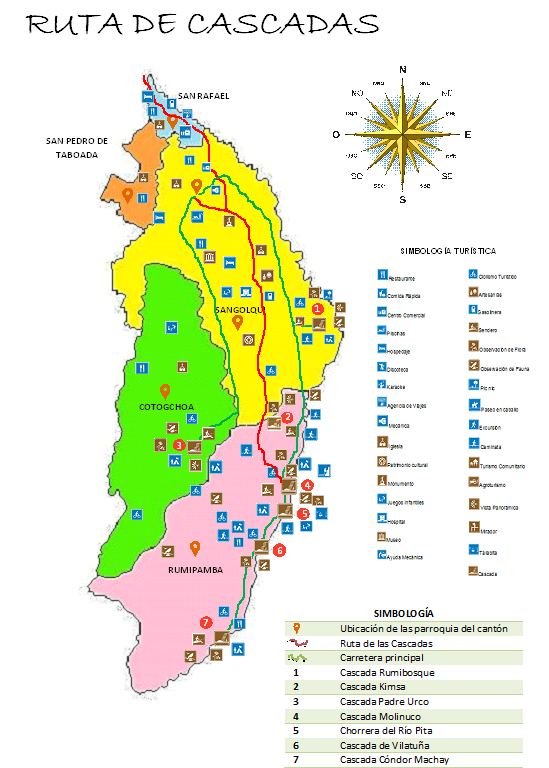 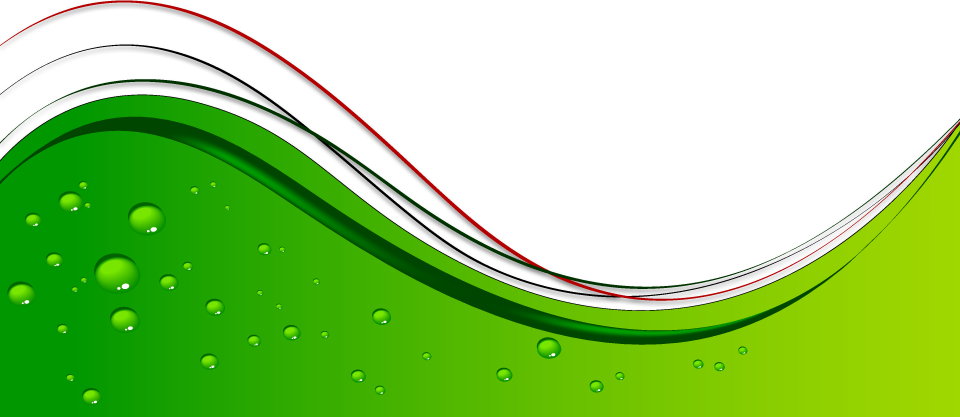 RUTA DE CASCADAS
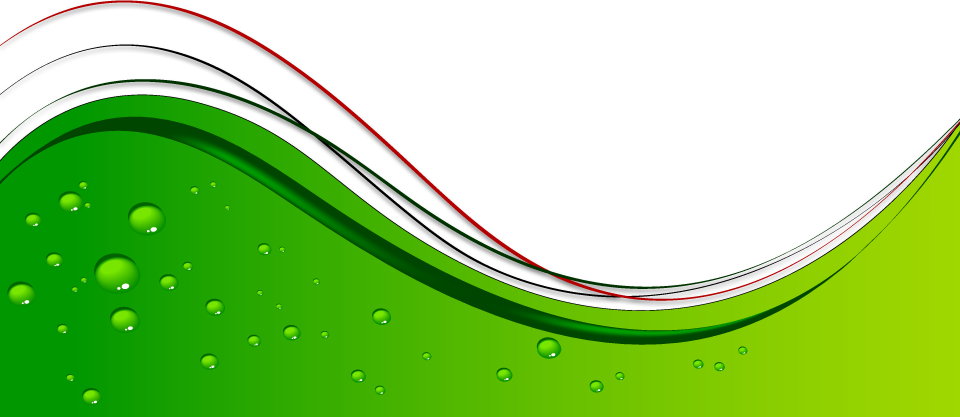 MARCA TURÍSTICA
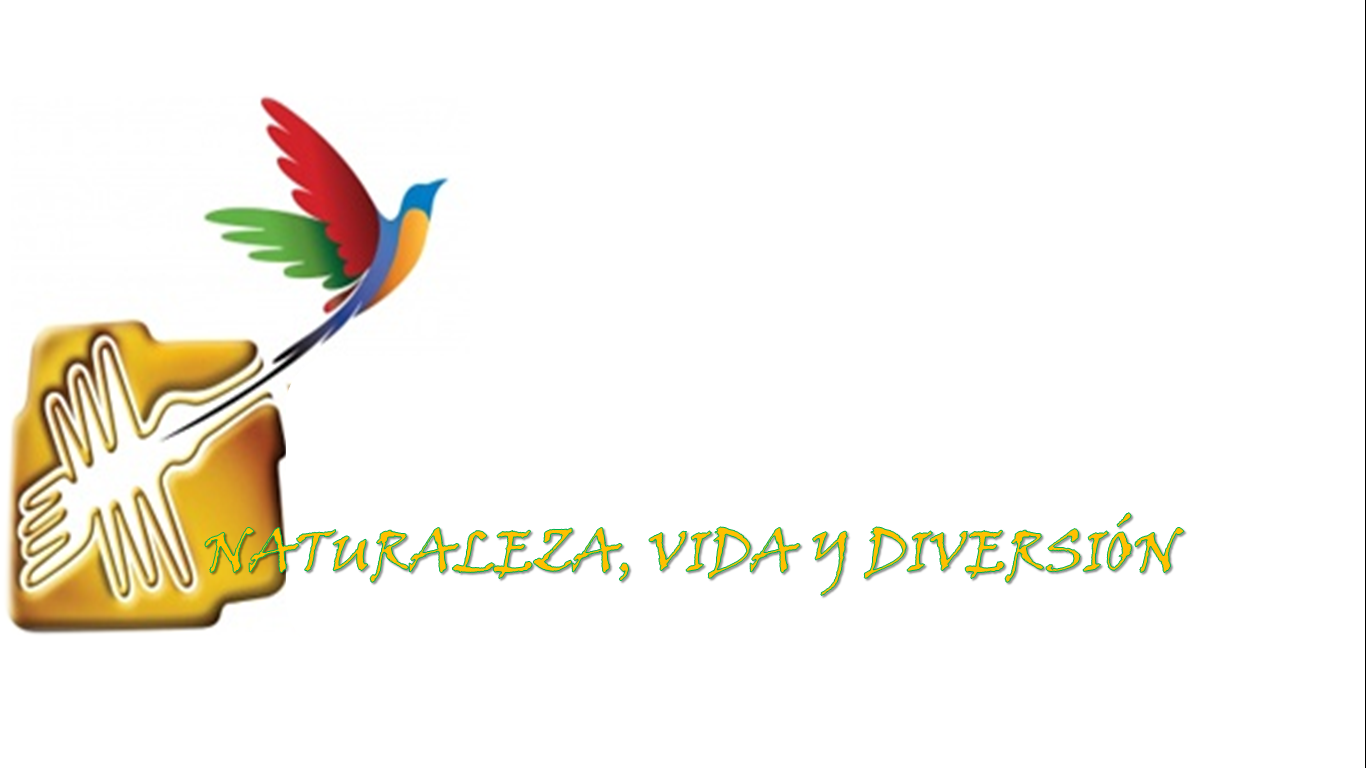 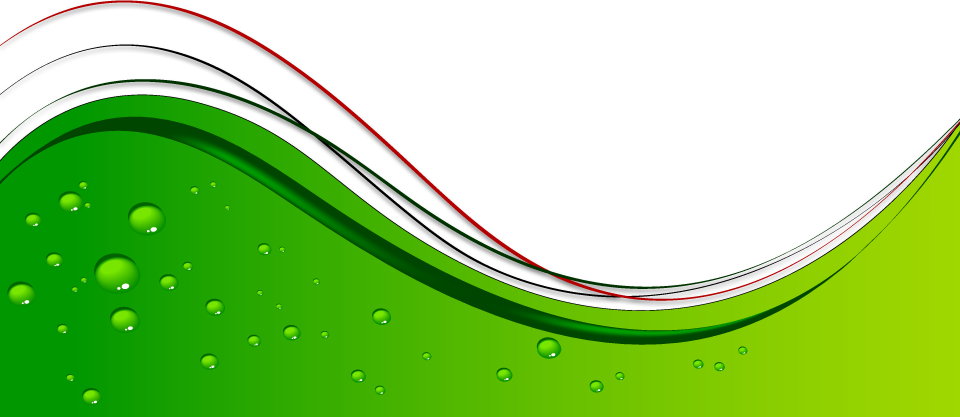 RELACIONES PÚBLICAS
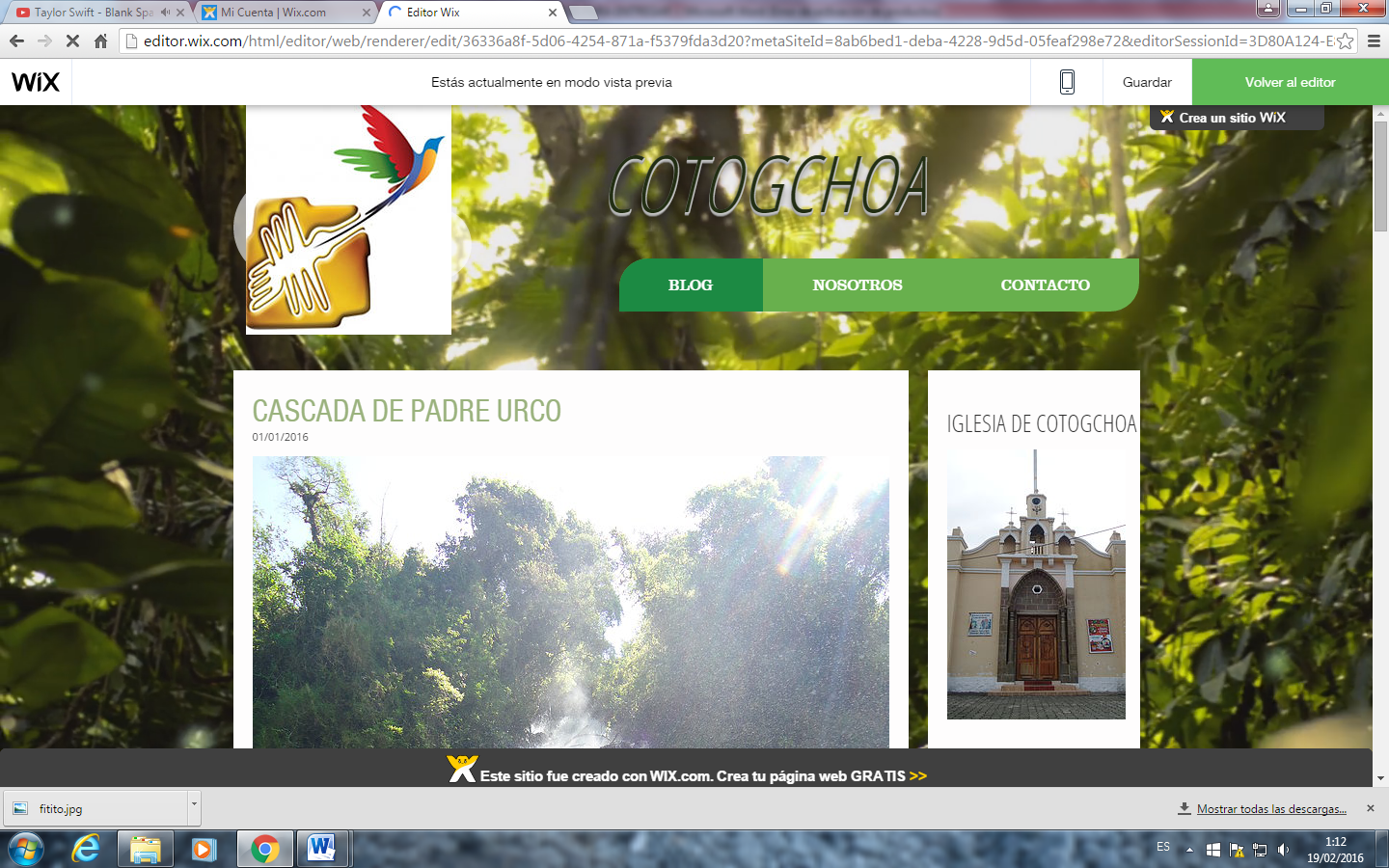 BLOG DE COTOGCHOA
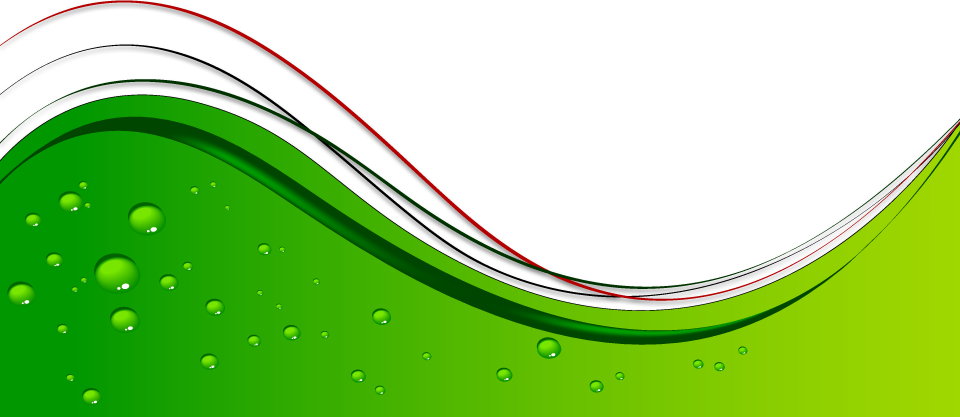 PAUTAJE EN RED SOCIAL
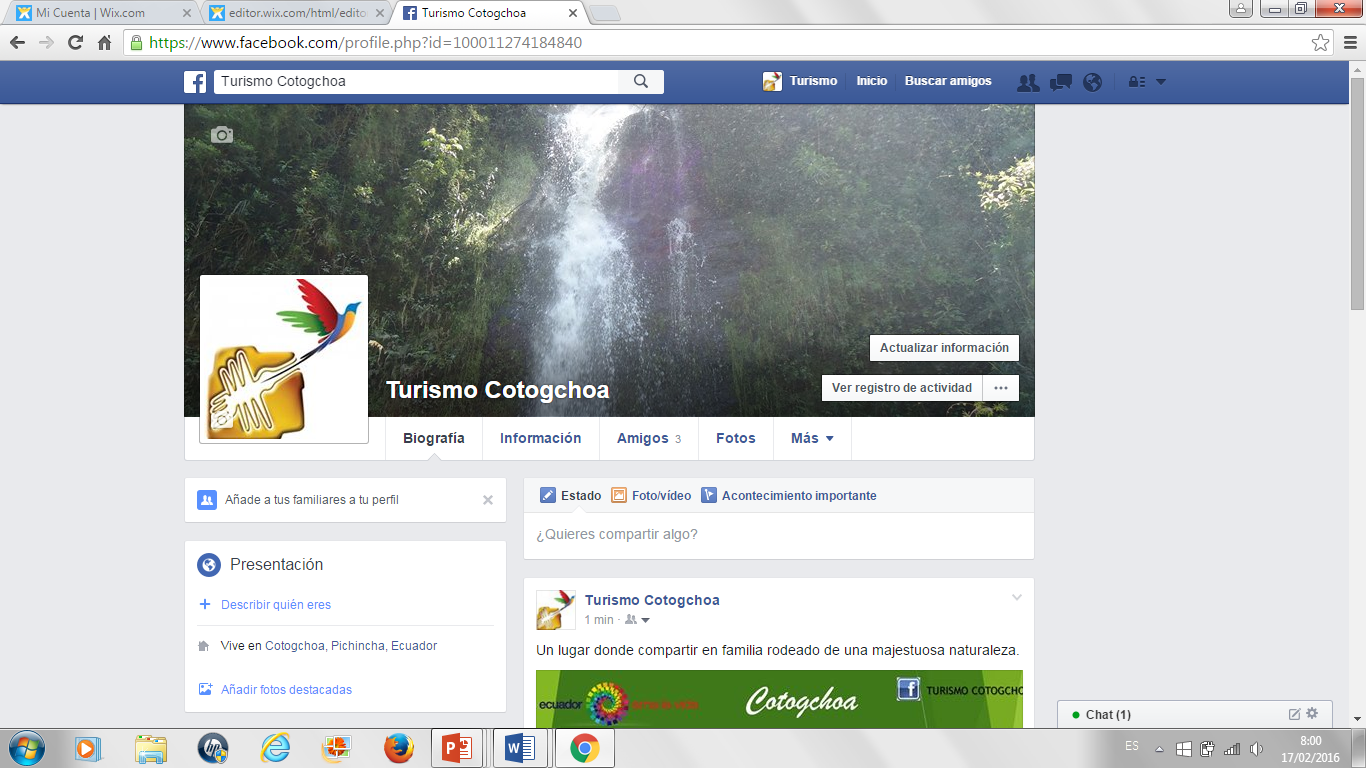 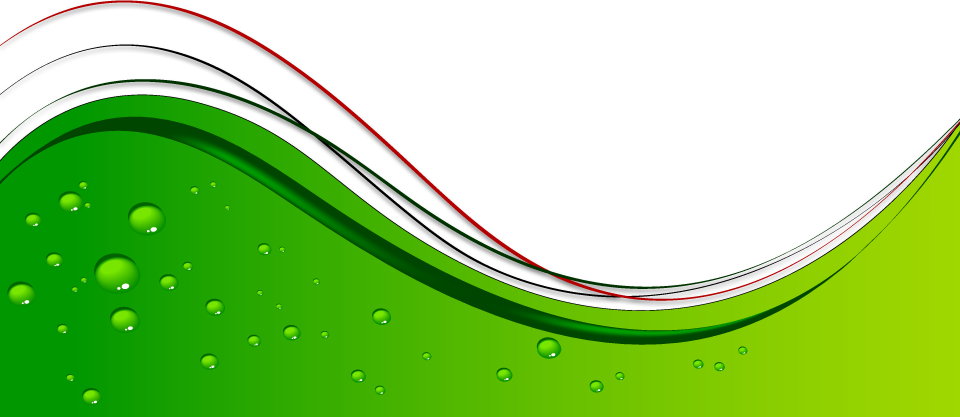 AFICHES
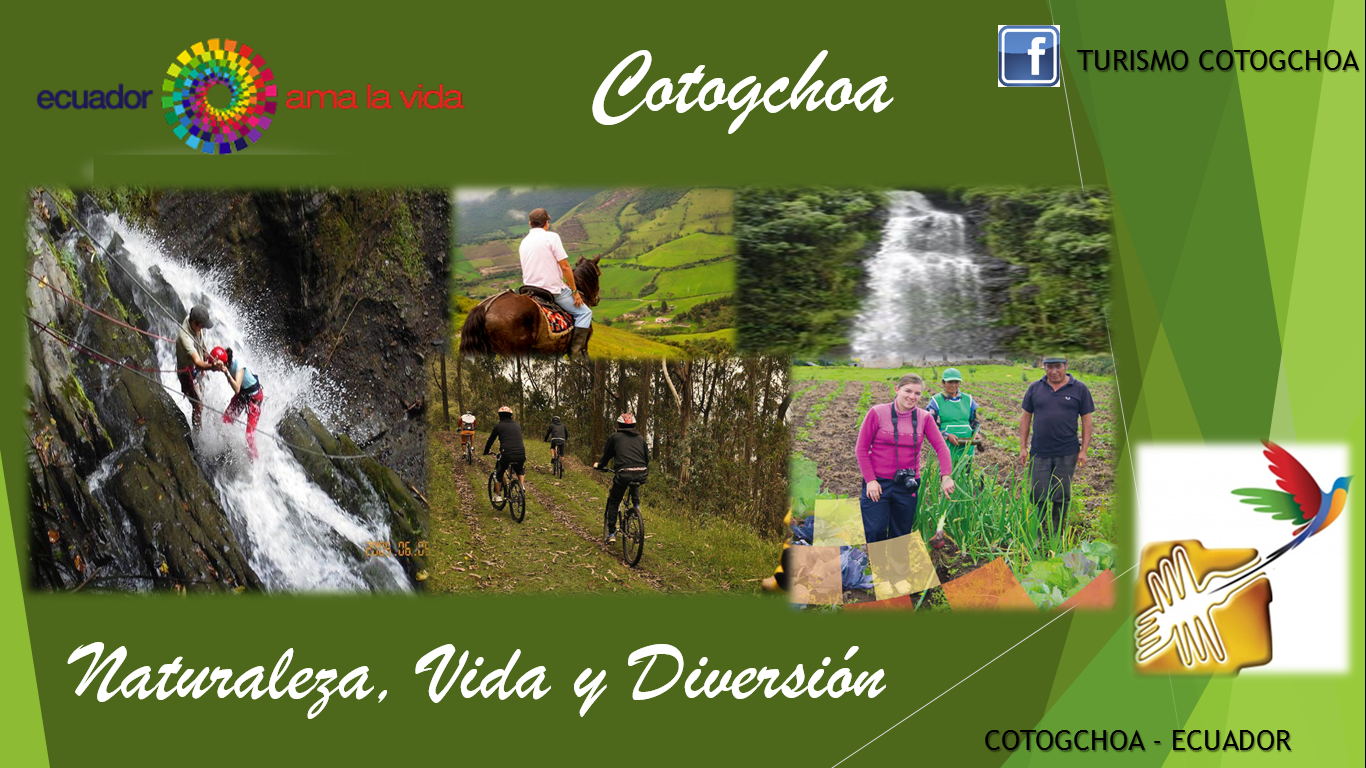 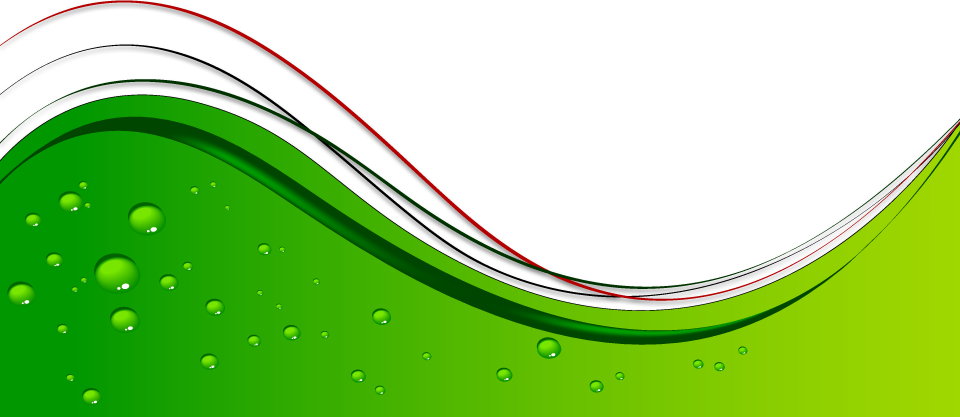 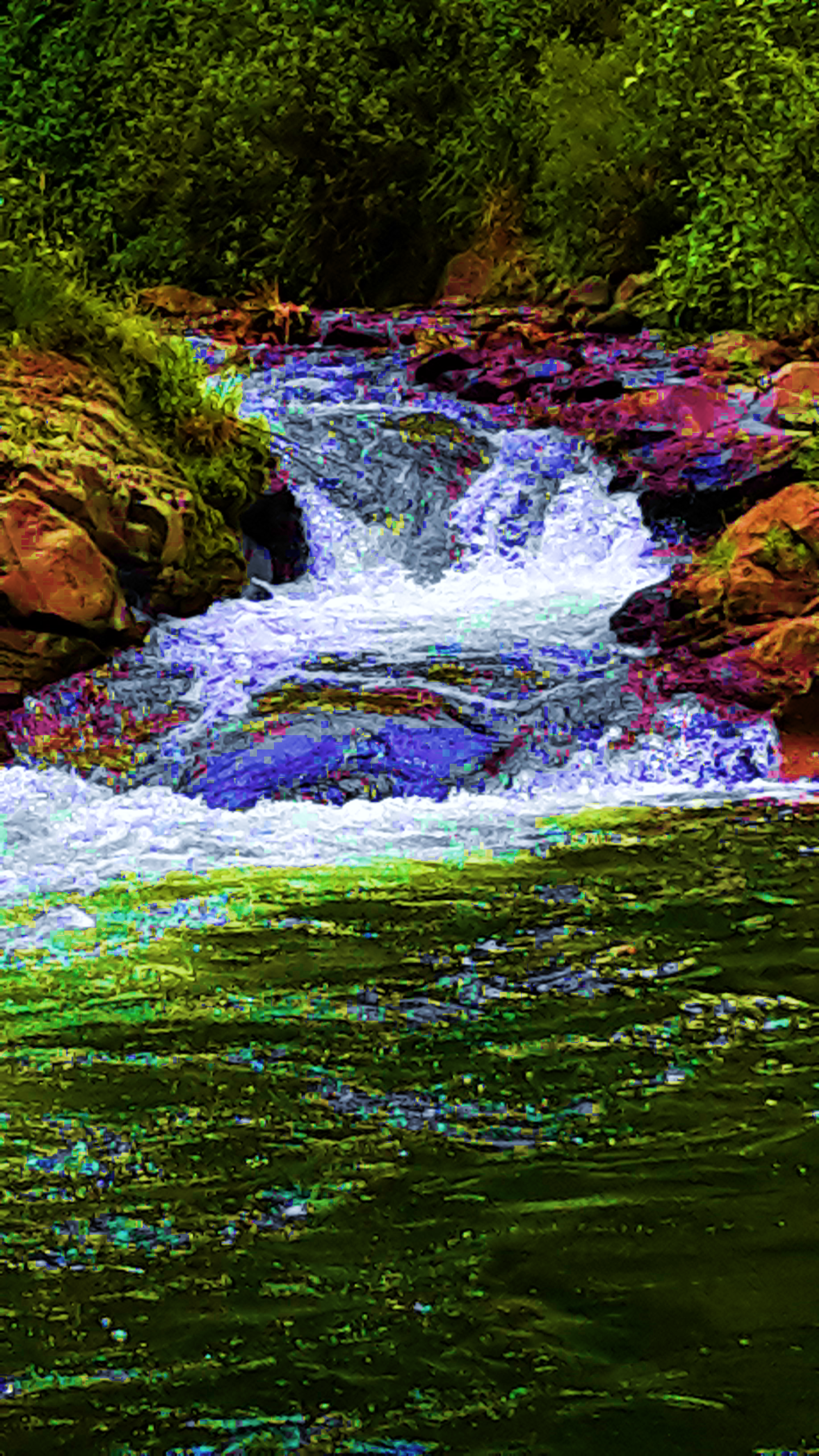 AFICHE
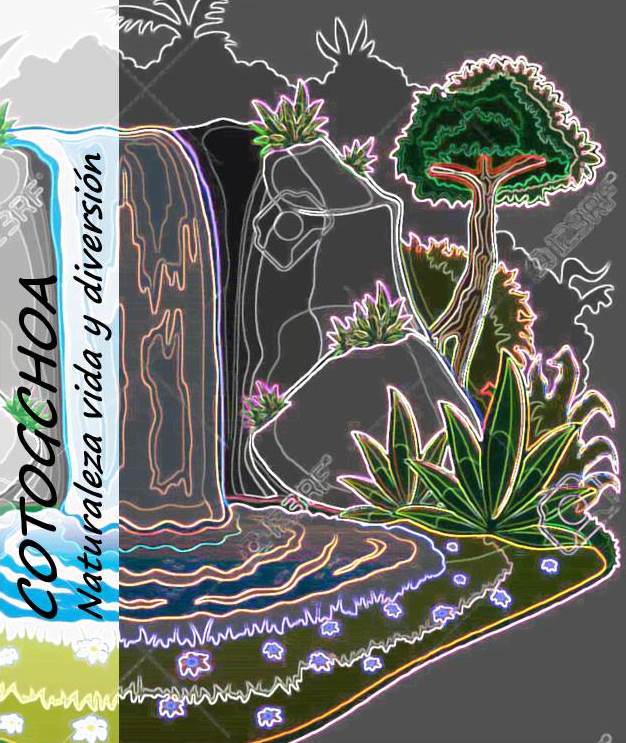 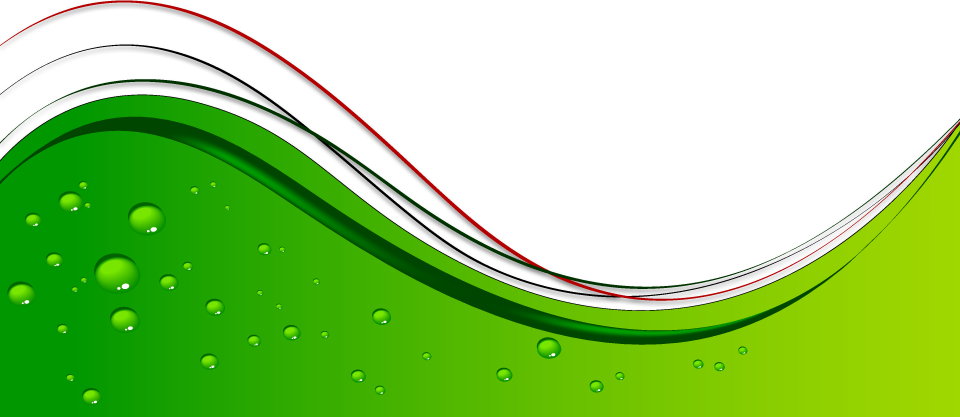 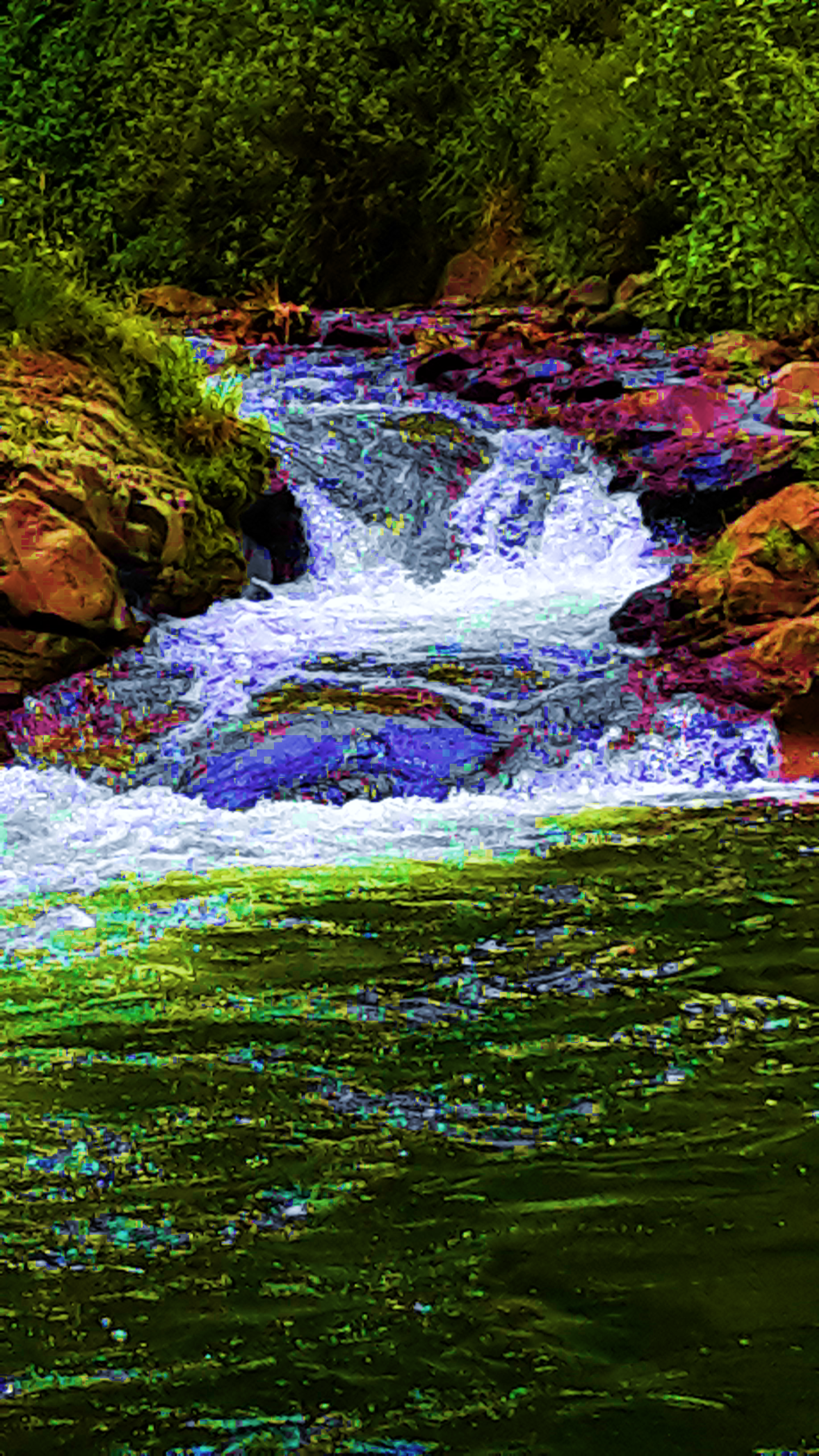 FASE DE EVALUACIÓN
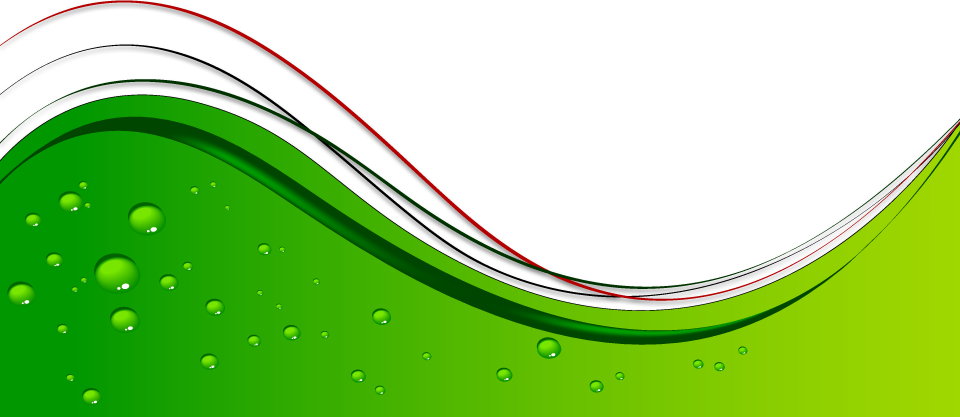 CONCLUSIONES
En la parroquia de Cotogchoa existe recursos naturales que no han sido aprovechados, debido a que no se ha generado interés en las instituciones públicas y privadas.

Los recursos culturales que posee la parroquia es muy amplia y llena de historia, pero no cuenta con la correcta y apropiada difusión de estos lugares, los mismos que son olvidados y algunos están deteriorados.

No existe un inventario de atractivos turísticos que sirva como fuentes de investigación para la elaboración de proyectos investigativos o consultas.

El GAD parroquial no cuenta con una buena difusión de sus recursos naturales y culturales que tiene, se manejan de una forma tradicional, es decir mediante libros y trípticos, que no llegan a captar el interés de la población ni del turista local.

Al ejecutar el  Modelo de Gestión se busca involucrar a todos los actores  sociales como la comunidad, el GAD de Cotogchoa, MINTUR, etc, para brindarle una oportunidad de desarrollo a la parroquia.
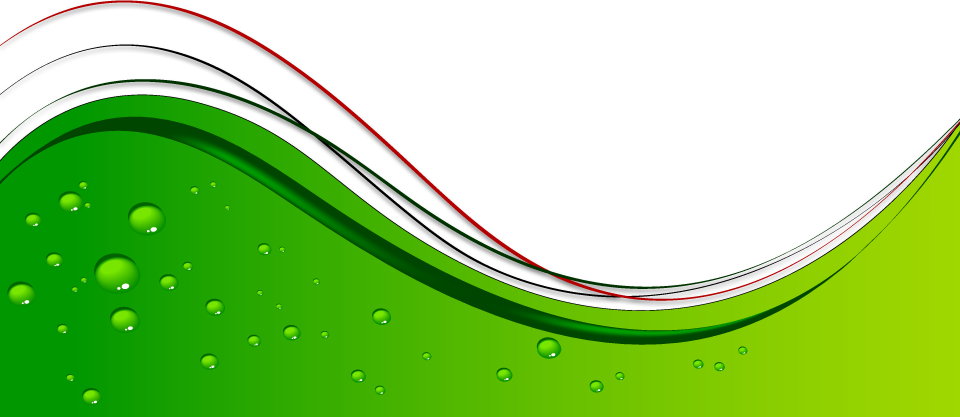 RECOMENDACIONES
Hay que generar visión en la gente y en las instituciones para elaborar proyectos turísticos que ayuden a desarrollar a la parroquia y a los recursos naturales.

Generar interés en las instituciones que manejan y mantiene los recursos culturales, para la conservación de los mismos, ya que son importantes para el patrimonio cultural de la parroquia.

Elaborar inventarios turísticos de recursos naturales y culturales con información verídica, que sirva de fuente para consultas y proyectos de titulación enfocados al turismo. 

Se recomida al GAD de Cotogchoa generar interés propio para elaborar una buena difusión de sus recursos naturales y culturales, que capten mayor atención de masas turísticas para que puedan visitar el cantón. Así como también buscar canales de distribución para generar publicidad.

 El GAD parroquial de Cotogchoa debe considerar la aplicación de este Modelo de Gestión Turismo Comunitario ya que puede generar un desarrollo de la comunidad tanto en un nivel económico como turístico, garantizando una mejor calidad de vida para su población.
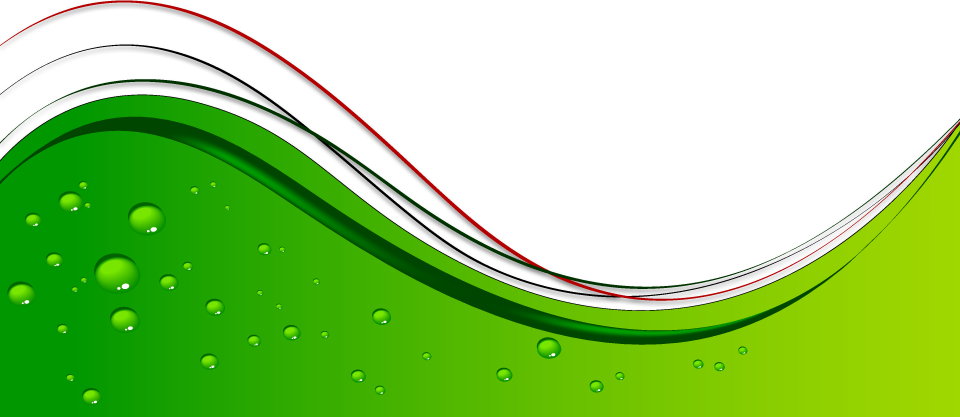 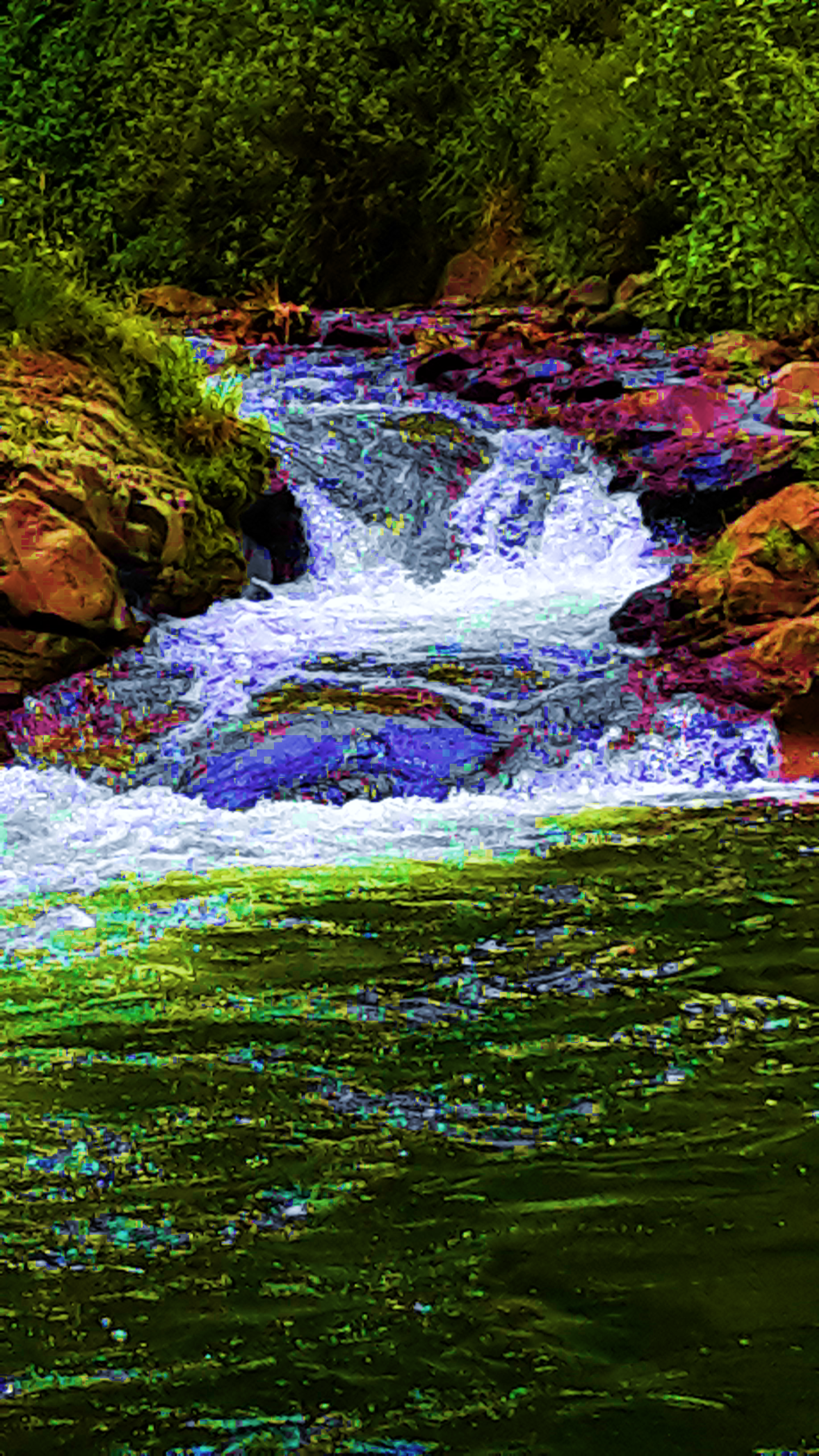 GRACIAS POR SU ATENCIÓN
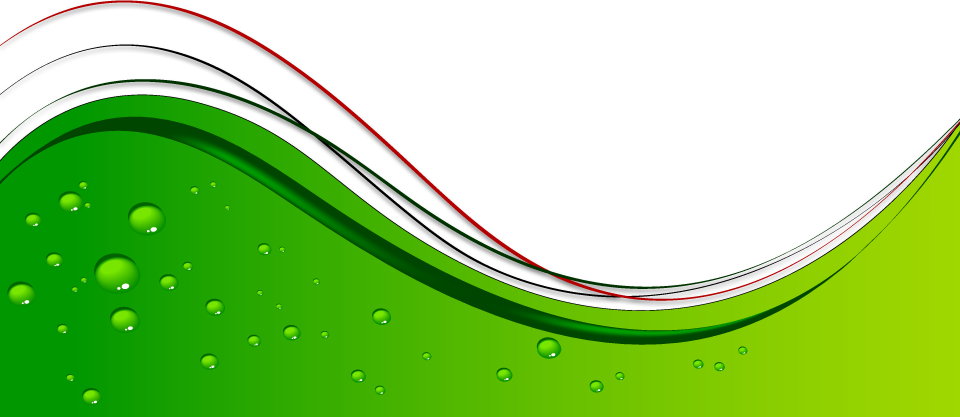 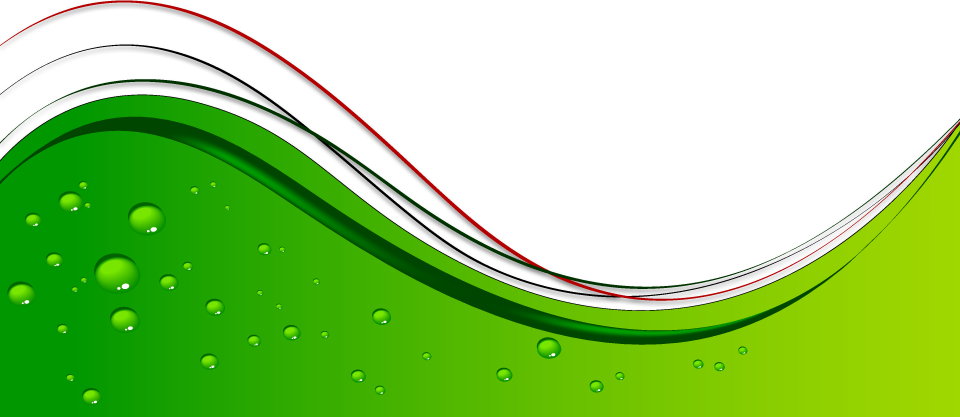